Департамент здравоохранения 
Воронежской области
БПОУ  ВО «БМТ»


«Профилактика нарушений здоровья:болезней органов дыхания»

Специальность 34.02.0101 «Сестринское дело»



Преподаватель: Сушкова Светлана Аликовна


г. Бутурлиновка, 2022 год
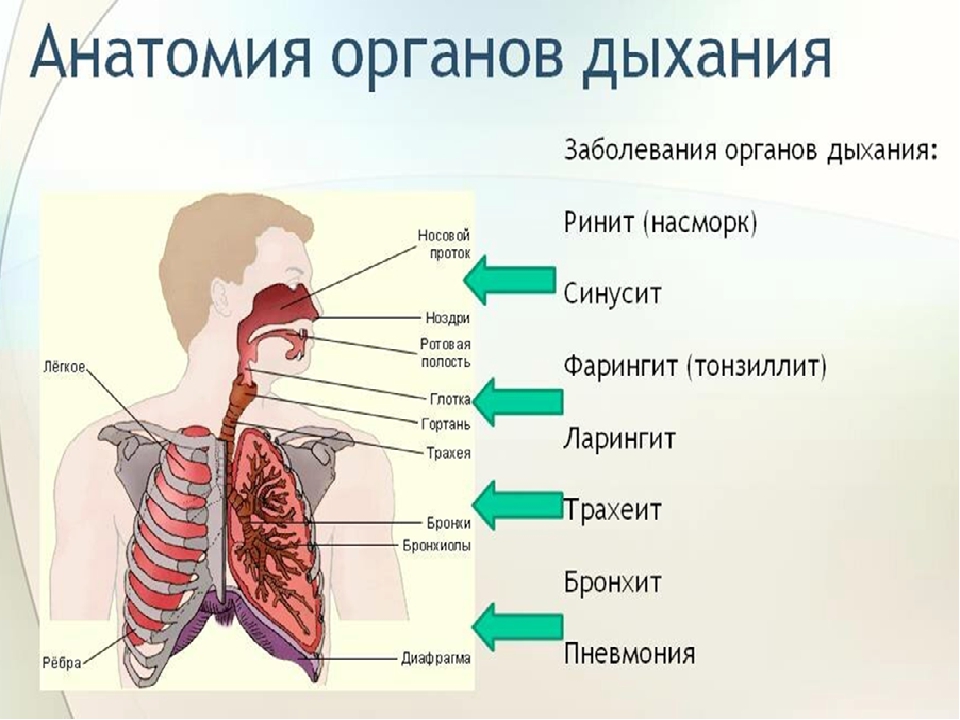 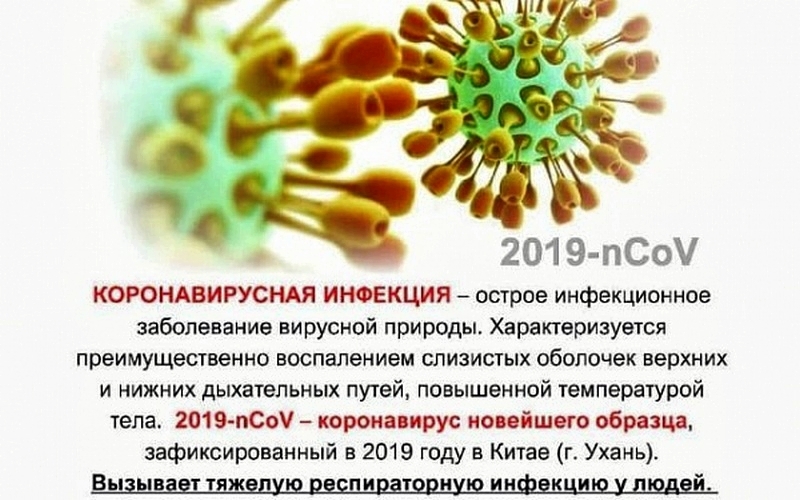 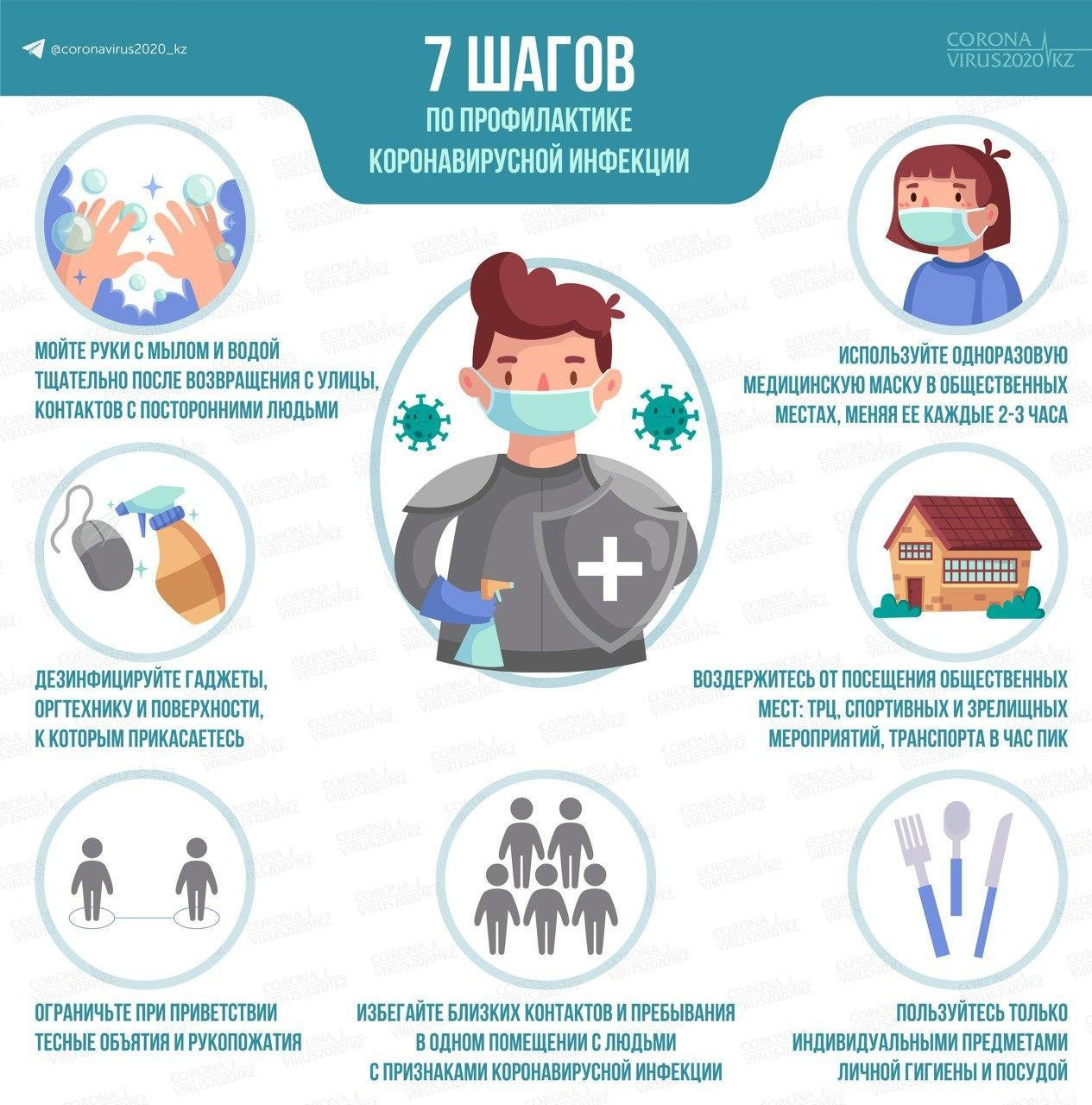 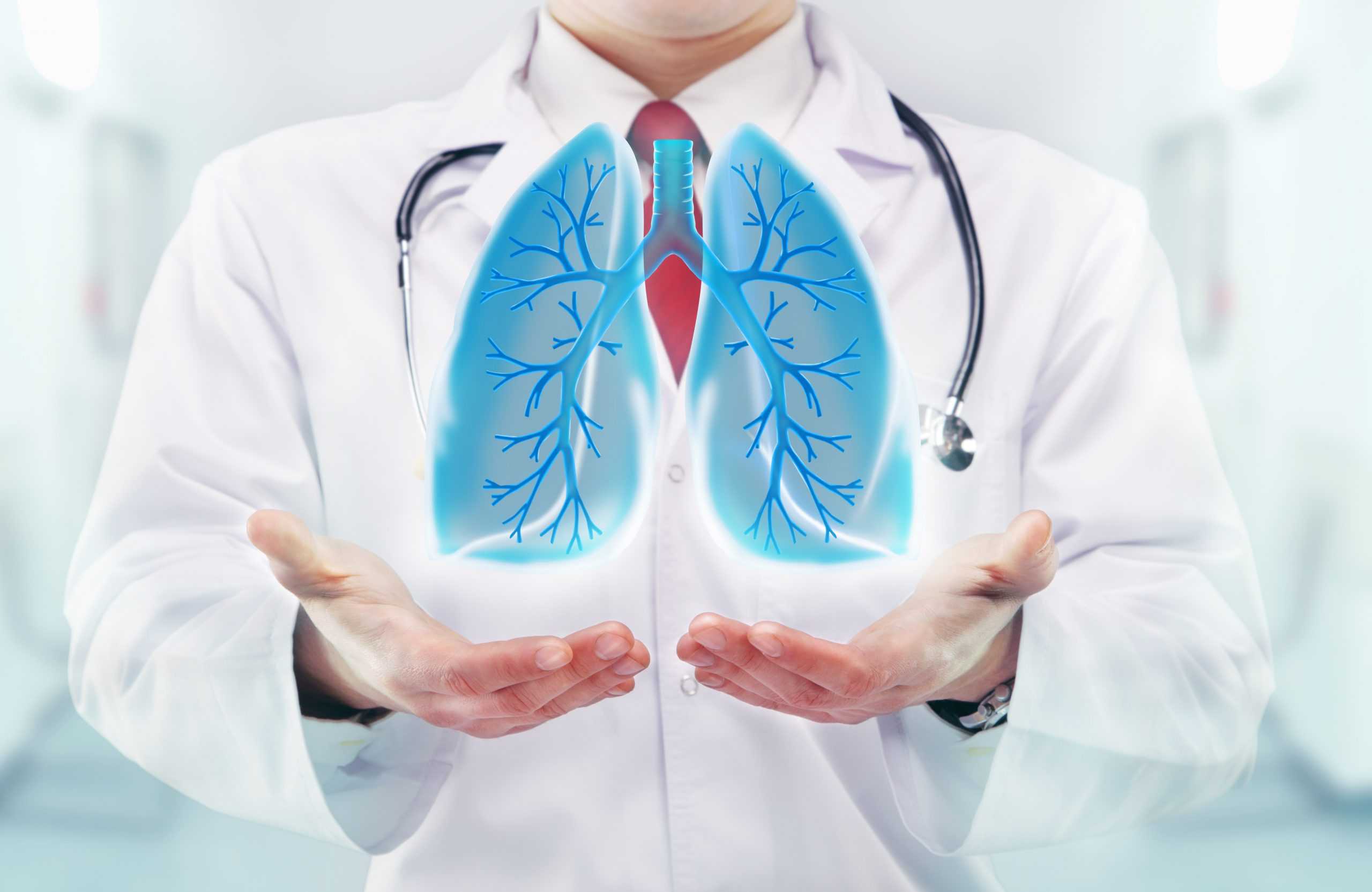 ФАКТОРЫ РИСКА ЗАБОЛЕВАНИЙ ДЫХАТЕЛЬНОЙ СИСТЕМЫ 
 факторы внешней среды  - загрязнение окружающей среды (воздуха, воды, почвы) промышленными отходами (бензапирен, диоксид азота , сероуглерод, формальдегид), 
- неблагоприятная радиационная обстановка; 
воздействие профессиональных вредностей- (пыль, пары кислот, щелочей и др.) на предприятиях угольной, асбестовой, горнорудной,  деревообрабатывающем и текстильном производстве; 
 бытовое загрязнение воздуха- (домашняя пыль,  дым, чистящие средства);
курение (за год в легкие курильщика попадает около килограмма табачных смол, раздражающих слизистую бронхов, приводящих к их спазму и нарушению процесса дыхания; курящие заболевают раком легкого в 15 - 30 раз чаще, чем некурящие; риск заболеть раком легких резко возрастает ); 
 пассивное курение;
 гиподинамия (приводит к уменьшению объема воздуха, проходящего через легкие в единицу времени, уменьшению жизненной емкости легких, нарушению оксигенации органов и тканей; 
нерациональное питание ; 
 избыточный вес, приводящий к смещению диафрагмы вверх, уменьшению экскурсий легких, уменьшению объема воздуха и нарушению оксигенации органов и тканей. 
 невнимание к своему здоровью: перенесенные «на ногах» острые респираторно-вирусные заболевания.
Профилактика заболеваний органов дыхания - это комплекс мероприятий, направленных на предупреждение, сдерживание развития и уменьшение последствий после установления факта заболевания. Мероприятия направлены :
 - на охрану и оздоровление окружающей среды, 
повышение образовательного уровня населения, 
 формирование у людей установки на здоровый уровень жизни и создание условий для его реализации.
Первичная профилактика заболеваний органов дыхания (ЗОД) 

1) ограничить частоту ЗОД путем контроля за ее причинами и факторами риска: 
(бороться с загрязнением атмосферного воздуха в городах посредством ограничения транспортных, промышленных и бытовых выбросов вредных веществ. 
2) необходимо углубленное обследование лиц из групп повышенного риска, подвергшихся воздействию вредных факторов среды.
3) закаливание; 
4) отказ от курения; 
5) регулярная физическая активность;
6) нормализация питания,
7) снижение веса 
8) адекватное отношение к своему здоровью 
9) наличие комнатных горшечных цветов 
10) регулярные прогулки на свежем воздухе 
11) избегание стрессов; профессиональных вредностей, связанных с вдыханием различных вредных веществ; 
12) проживание в экологически чистых районах; 
13) создание оптимальной влажности в квартире .
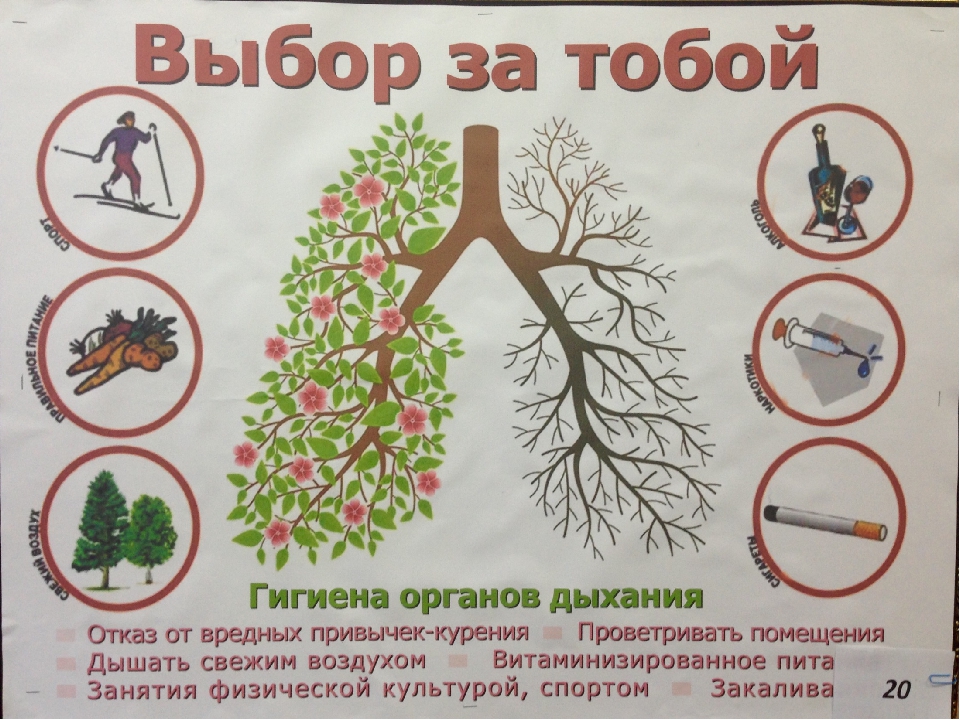 Вторичная профилактика заболеваний органов дыхания 
1.Направлена на излечение больных и уменьшения тяжелых последствий болезни путем своевременной диагностики и лечения. 
 2. Проведение организационных мероприятий в поликлиниках и повышение уровня профессиональной подготовки участковых, семейных врачей, врачей пульмонологов, эпидемиологов, фтизиатров и др. по вопросам максимального сокращения сроков установления диагноза.
Третичная  профилактика заболеваний органов дыхания
 
Предотвращение ухудшения состояния здоровья, стабилизация процесса, улучшение показателей реабилитации после перенесенного заболевания, а также предупреждение или сокращение состояния нетрудоспособности.
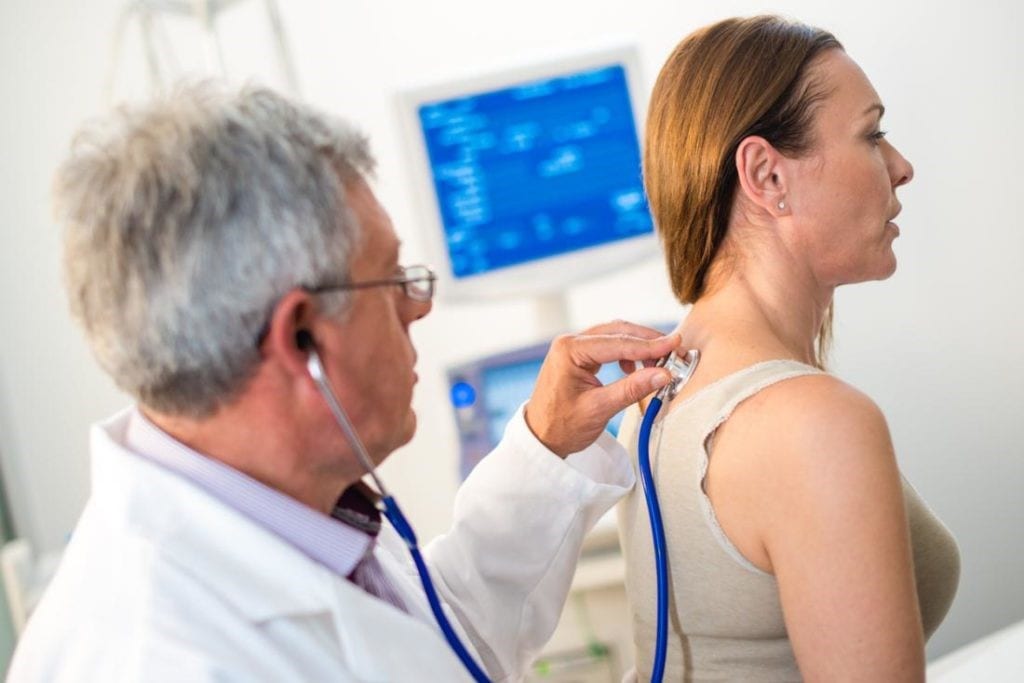 Особенности питания при заболеваниях органов дыхания
 
1.Физиологически полноценный рацион с достаточным содержанием белка,  повышенным содержанием витаминов А,С (повышение иммунитета). 
2.Уменьшение углеводов и поваренной соли.
3.Продукты, богатые солями кальция (усиливается противовоспалительный эффект): молочные продукты и исключаются щавель, шпинат, способствующие выведению кальция из организма. 
4.Продукты, содержащие соли фосфора (нормализуют окислительные процессы): сыр, творог, крупы овсяная, пшенная, гречневая, фасоль, соя, отруби пшеничные, грибы сушеные, мука соевая необезжиренная. 
5.Продукты, содержащие соли магния (нормализуют окислительные процессы): морская капуста,   минтай, навага, щука, крупы овсяная.
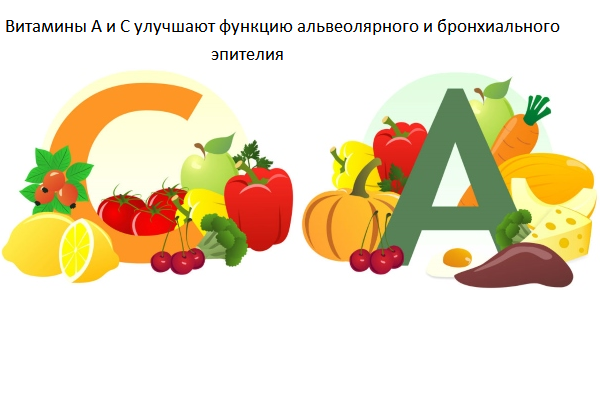 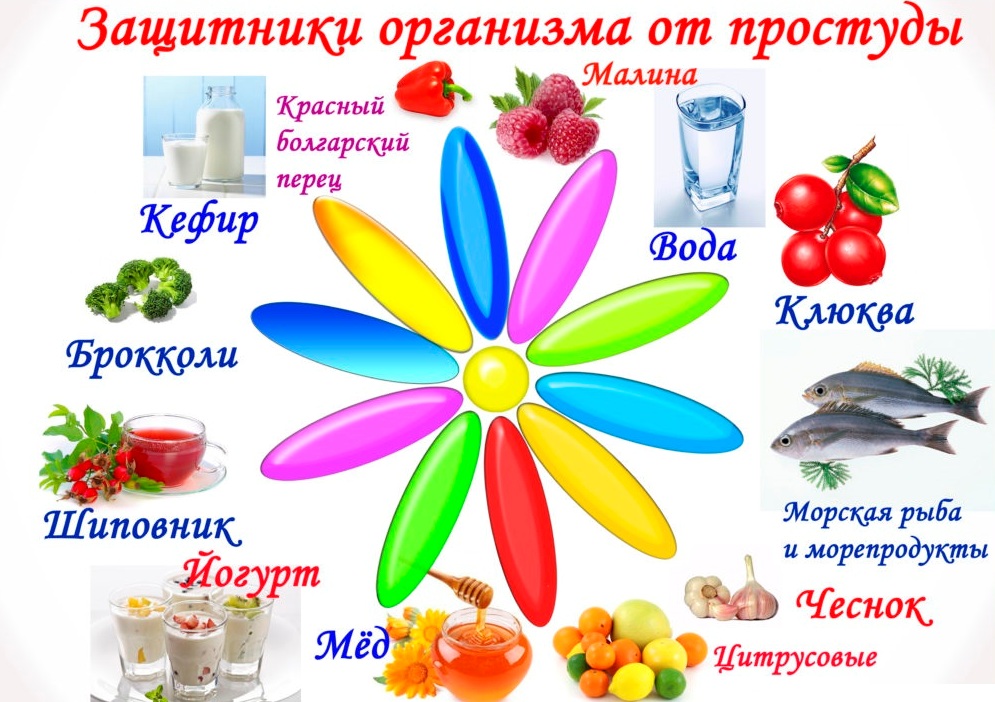 Спасибо за внимание!